FT-CU-GDNIT-AZ-SKSP
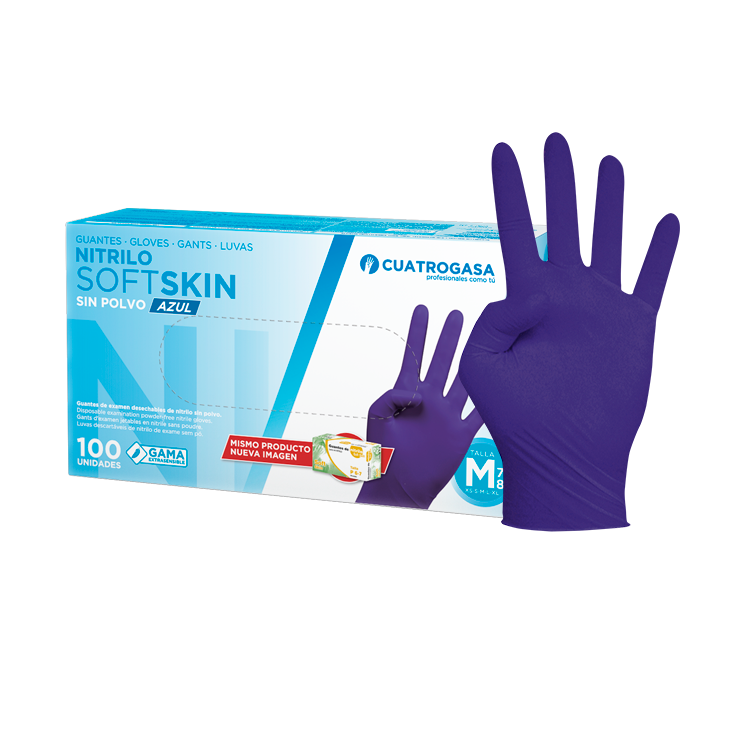 CUATROGASA GUANTO NITRILE SOFTSKIN BLU
DESCRIZIONE E CARATTERISTICHE
Guanto da esame in nitrile Softskin, senza polvere, color blu, monouso, marchio Cuatrogasa.
Ambidestro.
Interno: senza polvere.
Finitura: bordo arrotolato.
Superficie: microtesturizzata sulle dita
Lunghezza (mm): ≥ 240. (AQL 4,0).
Larghezza (mm): 75 ± 5 (S), 85 ± 5 (S),  95 ± 5 (M), 105 ± 5 (L), 110 ± 5 (XL). (AQL 4,0).
Spessore sul palmo (mm): ≥ 0,05. (AQL 4,0).
AQL per difetti visivi maggiori a 2,5 e minori di 4,0.
Si raccomanda di verificare che i guanti siano adeguati all’uso previsto.
ISTRUZIONI DI UTILIZZO E AVVERTIMENTI
NORMATIVA
Questo guanto è fabbricato con materiali che non sono noti per la produzione di allergia, ma negli individui che ne sono propensi, si possono presentare reazioni di rigetto. Esamina i guanti per rilevare qualunque difetto o imperfezione, prima del loro utilizzo e dopo esser stati indossati. Introduci la mano nel guanto assicurandoti che tutto il palmo della mano resti sopra il pugno del guanto. Gettare dopo l’utilizzo secondo le norme vigenti.

Conservare in un luogo fresco e asciutto. Le casse aperte devono rimanere lontano dalla luce fluorescente e dalla luce solare. I guanti sono confezionati in un pacchetto, che è adeguato per il loro trasporto; conserva i guanti nel loro imballaggio originale quando non sono utilizzati.
INFORMAZIONI LOGISTICHE
Formato dell’unità minima di vendita (EAN): Dispenser 100 unità
Larghezza: 20 cm
Altezza: 11 cm
Lungo/profondo 6 cm
Cassa (DUN): 10 Dispenser
Larghezza: 22,5 cm
Altezza: 21 cm
Lungo/profondo 31 cm
Strati/Pallet: 7
Casse/Strato: 12
Casse/Pallet: 84
Altezza pallet: 1,62 m
EN ISO 374-1:2016      +A1:2018/Tipo B
EN ISO 374-5:2016
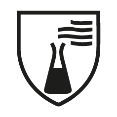 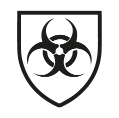 (%)
KPT
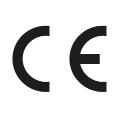 VIRUS
Cat III
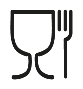 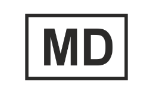